outline
definition of death
Types of death
Differences between: cause..mode..manner
Body changes after death.
Mechanisms of  algor mortis, rigor mortis, Livor mortis
 types of decomposition
Medico-legal aspects in post mortem changes
Determination the time of death
DEATH
Forensic Thanatology : deals with all aspect of the death.
Death is the end of dying. It is a process rather than an event except in the exceptionally rare situations where death may be almost instantaneous such as in case of crushing of the brain in a vehicular accident .

*process  means not all cells death together (brain die first then gradually other tissues will be dead).
The 7 Life Processes
-Movement
-Reproduction
-Growth
-Respiration
-Nutrition 
-Excretion
-Sensitivity
Death

The absence of the 7 vital life processes!
Death
The irreversible  cessation of all integrated functioning of the human organism as a whole, mental or physical

legally defined as the irreversible cessation of function of 3 systems: ( the “tripode” of life )
                                  (1) CNS
                                  (2) RS
                                  (3) CVS

Before the 1960’s, death was diagnosed only by cardio-pulmonary criteria: CNS criteria are new to the list.
Types of deaths:two types of death:
1-Somatic death (systemic or clinical death)
2-cellular death (molecular death)
Brain Death.
supravital period (intermediary life)
Deaths categories: 
violent deaths (accidents, suicides, and homicides)
 suspicious deaths, sudden
 unexpected deaths
deaths without a physician in attendance
deaths in an institution.
Somatic Death
Somatic death is the death of the body as whole.
when there is cessation of vital processes of the body. This is referred to as somatic death (systemic or clinical death), which is followed by progressive disintegration of body tissues and is called as cellular or molecular death.

 the person irreversibly loses its sentient personality, being unconscious, unable to be aware of (or to communicate with) its environment, and unable to appreciate any sensory stimuli or to initiate any voluntary movement.
[Speaker Notes: In humans it is usually after brain death, as the other vital organs are unable to function without the brain. With modern technology, though, one can be brain dead but still have circulation and respiration artificially. In such a case one isn't somatically dead because other organs are still alive. Once artificial support is removed somatic death occurs, because the person is then entirely and completely inactive with regard to brain, circulation, and respiration]
In the absence of circulation and respiration, different cells die their molecular deaths at different times after the somatic death.
 Death of the brain cells stand first that are most sensitive to oxygen deprivation and therefore usually begin to die within about 5 minutes of somatic death.
 Then may come the organs like lungs, liver, kidneys and heart, which need to be removed for transplantation at the earliest possible, maximally within about an hour.
 The striped muscles can survive for hours and tissues like hair and nails for days.
 Practically speaking, the organs like lungs, liver, kidneys and heart, etc. Have to be removed for the purposes of transplantation even before occurrence of somatic death by maintaining the donor on artificial aids after declaration of the brain-stem death because any lack of oxygenated blood-supply will soon make them unsuitable for transplantation purposes.
Clinical Death
From the point of view of medicine, is preceded with the heart beat cessation.
Visible signs of the state of failure of the living organism actions such as heart beating, respiratory function or blood circulation.
It lasts for about four minutes, and it is the interval in which life can be brought back through CPR. After a short few minutes, death is permanent, because the state of the body has gone from clinical death to...
[Speaker Notes: Clinical death begins at the very onset of symptoms of death]
Brain Death
The actual number of minutes for which total anoxia will cause cortical damage is controver- sial; it was formerly held that 3 minutes was sufficient, but this time has been extended to 7 or 9 minutes.

After few minutes, the brain can’t be brought back to life by any means available today
[Speaker Notes: This is brain death, and it's the reason why clinical death, the period in which a person can be resuscitated, is so short. Once the brain goes, the heart doesn't know how to pump and the lungs don't know how to breath.]
Brain Death
A three criteria for determining permanent non-function of the brain:
Unreceptivity and unresponsivity 
No movements or breathing
 No reflexes
And an added confirmatory test proposed was ‘a flat’ or isoelectric electroencephalogram(EEG)
Currently, brain-stem has been the focus of attention where vital centers are situated because various strata of brain behave differently in their response to oxygen deprivation. 
Therefore, circumstances may be there, where cortex has been damaged but the lower brain including brain-stem is still functioning. In such a state, the victim will exist in a ‘vegetative state’, the so-called ‘living cadaver’. The victim can remain in deep coma for a considerable period; may be for years. but they are not on life-support machines.
A cadaver is a dead human body used in scientific or medical research. Cadaver comes from the Latin verb, which means “to fall."
However, when brain death spreads below the tentorium, i.e. when base of the brain including midbrain, pons and medulla suffer damage, the loss of vital centers and consciousness will cause the victim not only to be irreversibly comatose but also to be incapable of spontaneous breathing. Without medical intervention, the cardiac arrest invariably follows within minutes and then the usual process of ‘cellular death’ progresses.
Once irreversible damage to the brain-stem has been established, the victim is dead in the somatic sense, though not yet dead in the cellular sense. the loss of the 'vital centres' that control respiration, and of the ascending reticular activating system that sustains consciousness, cause the victim not only to be irreversibly comatose, but also to be incapable of spontaneous breathing and the heart stops …. Need life support machines 

 It is through this ‘physiological gap’ that the advances in removing the organs from the cadavers for the transplantation purposes have broken through. , not yet dead in the cellular sense
Brainstem Death
Brainstem death is clinical syndrome defined by the absence of reflex with pathways through the brainstem-the stalk of brain which connect the spinal cord to the mid-brain, cerebellum and cerebral hemisphere- in a deeply comatose, ventilator- dependent patient.

No Abnormal Decorticate or Decerebrate postures should be present
Decorticate
 Decorticate posture is an abnormal posturing in which a person is stiff with bent arms, clenched fists, and legs held out straight. The arms are bent in toward the body and the wrists and fingers are bent and held on the chest. 


 Decerebrate
 Decerebrate posture is an abnormal body posture that involves the arms and legs being held straight out, the toes being pointed downward, and the head and neck being arched backwards. The muscles are tightened and held rigidly. This type of posturing usually means there has been severe damage to the brain
The structural and functional damage of brain-stem may be diagnosed depending upon the following observations:
Absence of spontaneous breathing
Dilated fixed pupils, not responding to sharp changes in intensity of incident light.
Absence of motor responses within the cranial nerve distribution on painful stimulation.
Absence of corneal reflexes.
Absence of vestibulo-ocular reflexes.
Absence of gag reflex or reflex response to bronchial stimulation by a suction-catheter passed down the trachea.
Absent of the oculo-cephalic reflex
Cellular Death
cellular death, death of cells and tissues individually , they no longer function or metabolic activity, primarily aerobic respiration (the utilization of oxygen) 
Different tissues die at different rates, the cerebral cortex being vulnerable to only a few minutes' anoxia, whereas connective tissues and even muscle survive for many hours, even days after the cessation of the circulation
[Speaker Notes: Cellular death follows the ischaemia and anoxia inevitably consequent upon cardiorespiratory failure, but it is a process rather &an an event, except in the exceptionally rare circum- stance of almost instantaneous total bodily destruction, such as filling into molten metal or a nuclear explosion. Even frag- mentation of a body by a bomb does not kill all cells instantly]
Supravital period
Clinical death vs biological death
Clinical death : is a phenomenon in which pulse rate and beating of heart stop their function.
biological death :  occurs due to the degeneration of tissue or cells. In such type of death, organs become dead just after the death and thus, organs are not used for the transplantation.
Supravital period: the period between the clinical death and the biological death, which there is some tissues still survival after circulation arrest (clinical death). And it is an important period in case of organs transplantion.
Diagnosing Death Is Important Medico-Legally :
To detect the cause of death.
To know the time of death
For social reasons
For organ donation 
For recognizing apparent death
For statistical reasons
For heritage reasons
Apparent Death
Failure to detect heart beat or respiration by auscultation, and  must be accompanied by the demonstration of electrocardiogram(ECG) and  electroencephalogram(EEG).
 The condition where the person may appear to be dead due to the fact that the vital functions are at such a low pitch as to be minimum compatible with life,  is known as suspended animation or apparent death. A state of suspended animation that mimics death; it occurs in:
Electrocution
Hypothermia (Operations are being undertaken after lowering the body temperature artificially)
Sun stroke
Drowning
Drug overdose (e.g. barbiturates)
Head injury
new born infant (may not show any obvious signs of life yet prompt resuscitation may bring them to life).
As a voluntary act (death trance) practitioner of yoga

we can know if it is true death only by ECG and EEG
The cause vs the mode of death
This is particularly important in relation to the documentary certification of deaths
The cause of death: Cause of death is the injury, disease, or combination of the two that initiates a train of physiological disturbances (brief or prolonged), resulting in the termination of an individual’s life.

 The mode of death : an abnormal physiological state that existed at the time of death “produce by the cause”    
 I.e: three modes of the death depending upon the system involved : 
 Coma, i.e. failure of functions of brain.
 Syncope, i.e. failure of functions of heart.
 Asphyxia, i.e. failure of respiratory system.
The Mechanism of Death  : refers to the physiological derangement or biochemical disturbance in relation to death. It includes such entities like metabolic acidosis and alkalosis, sepsis, toxaemia or paralysis.
Manner of death
In addition to the mode and cause of death, here is also the manner of death, which is not really a medical decision. Manner refers to the circumstantial events and is a legal categorization:
Natural ( death results from  some disease )
Unnatural (if results from an injury )		
          Accident 		
          Homicide 
          Suicide		
          undetermined (2-5%)
[Speaker Notes: Manner explains how the cause of death  came about
undetermined]
For Example
An individual can die of massive hemorrhage (the mechanism of death) due to a gunshot wound to the heart (the cause of death), with the manner of death being homicide (somebody shot the individual), suicide (they shot themselves), accident (the weapon fell and discharged), or undetermined (one is not sure what occurred).
Body changes after death.
Initially these changes can only be detected biochemically as the metabolism in the cells alters to autolytic pathways. Eventually the changes become visible and these visible changes are important for two reasons:

because a doctor needs to know the normal progress of decomposition so that he does not misinterpret these normal changes for signs of an unnatural death

because they can be used in determining how long the individual has been dead.
Post-mortem signs of death can be roughly estimated by:
Immediately :
Insensibility and loss of the voluntary power.
Cessation of respiration and circulation.
Early  : 
Facial pallor and changes in the skin
Primary flaccidity of the muscles
Changes in the eye
Algor mortis (postmortem cooling)
Livor mortis (postmortem hypostasis)
Rigor mortis (postmortem stiffening)
Late:
Puterfaction or decomposition
Adepocere
Mummification
Early Changes   Eye
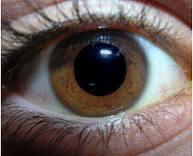 Loss of corneal and light reflexes.
Opacity of the cornea.
Mid-dilated pupils.
Irregular size and shape of the pupils (anisocoria). (Due to rigor  mortis )
loss of intraocular tension. ( because it is depends upon the arterial pressure)
The retinal vessels show the break up or fragmentation of the columns of blood, which is called ‘trucking’ or ‘shunting’( the earliest positive sign of death)
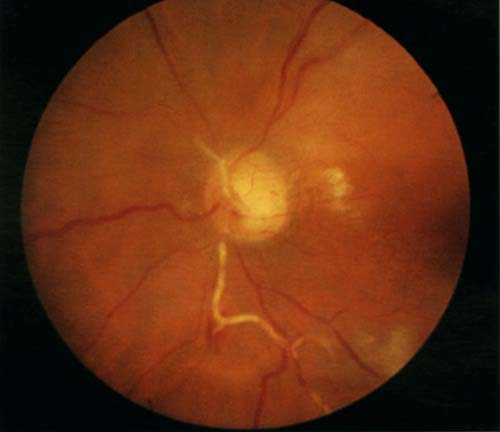 [Speaker Notes: **The pressure in eye is 14-25 mmhg and it can be benefit in determine the death time  after one hour the pressure decrease to half and after two hours it decreases to zero.
**pupils are dilated after death because of relaxation of the muscles of the iris , later they are constricted with the onset of rigor mortis of the constrictor muscles and evaporation of fluids]
Eyelids usually closed incompletely.( due to primary flaccidity of the muscle )
  Tache noire: where the sclera remains exposed to air, two black triangular spots appear at each side of the cornea (due to drying).
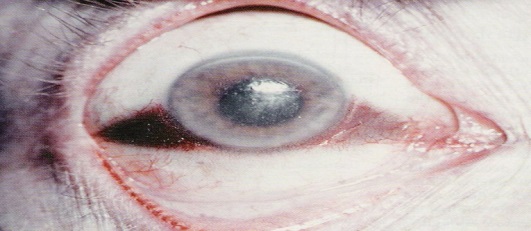 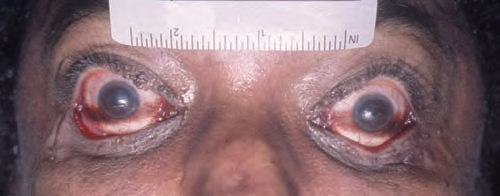 Muscles
The muscles rapidly become flaccid (primary flaccidity), with complete loss of tone, but they may retain their reactivity and may respond to touch and other forms of stimulation for some hours after cardiac arrest.
 Discharges of the dying motor neurons may stimulate small groups of muscle cells and lead to focal twitching, although these decrease with time.
Loss of muscle tone in the sphincters may result in voiding of urine; this is such a common finding that
Skin
The fall in blood pressure and cessation of circulation of the blood usually    render the skin, conjunctivae and mucous membranes pale. 
The skin of the face and the lips may remain red or blue in colour in hypoxic/congestive deaths. 
The hair follicles die at the same time as the rest of the skin and there is no truth in the belief that hair continues to grow after death, although the beard may appear more prominent against a pale skin.
Stomach
Regurgitation is a very common feature of terminal collapse and it is a common complication of resuscitation.

Gastric contents are identified in the mouth or airways in up to 25 % of all autopsies. 

The presence of this material cannot be used to indicate that inhalation was the cause of death unless it is supported by eyewitness accounts or by the microscopic identification of food debris in the peripheral airways.
Body Cooling/ Algor Mortis
Its  translated from Latin as “cold death” and describes the postmortem temperature changes after someone has died.
After death, the individuals no  longer produce body heat or cooling mechanisms 
normal body temperature when taken orally (36-37.2 C = 96.7-99F) Rectally (36.5-37.5C) … when the rectal temperature falls below 75 F(22 c) its indicative of death and below 70(21 c) it’s a sure sign of death
The rate of body cooling:
1C/hr in summer
1.5C/hr in winter

BT usually remain stable for an hour then…
Two of the formulas that are the easiest to use are;
Time since death = 37°C – Rectal temperature (C) + 3
Time since death = (98.6 F – Rectal temperature (F))/ 1.5
[Speaker Notes: In practice the temperature is either measured per rectum or intra-hepatic via an abdominal stab.



Another method :
The rate of body cooling:
1C/hr in summer
1.5C/hr in winter.
Glaister and Rantoul : time interval after death in hours = (37.2 C – rectal temperature )/(rate of fall of temperature /hour )]
Such determinations make two assumptions that may not be true: 

the body temperature at death was normal
body cooling follows a progressive repetitive pattern
variations in rectal temperature :
Low : cholera / prolonged exposure to cold/ CHF / sever collapse 

High: CO poisoning / coronary thrombosis / ruptured aortic aneurysm / heat stroke / pontine hemorrhage / infections/ asphyxia / exercise before death
Henssge’s Nomogram
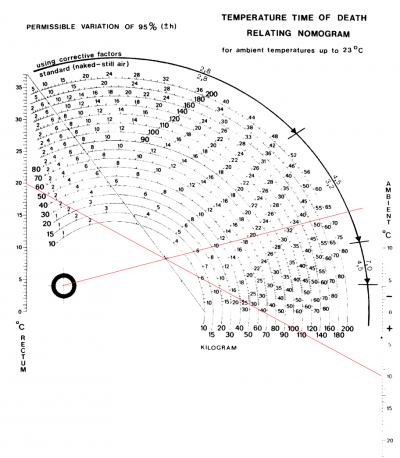 the most useful method of estimating the time of death
Henssge’s Nomogram relies on three measurements – body temperature, ambient temperature and body weight
Factors affecting algor mortis
Temperature of the body at the moment of death:
Temperature difference between the body and the surroundings: important in the rate of cooling.
Clothing and coverings: conduction and convection are markedly reduced by clothing.
Body-built (the size factor): surface area , BMI( large BMI =slower cooling)
Air current and humidity:  Major skin cooling occurs by conduction, Better air movement over the body surface brings cooler air in contact with the body and encourages the heat loss.(higher humidity = rapid cooling rate )( rapid air velocity: rapid cooling rate)
 Postmortem caloricity: It is a condition where there is rise of body temperature after death instead of cooling of the body. Although the process of postmortem glycogenolysis, which occurs in all dead bodies soon after death, can produce up to about 140 calories that can raise the body temperature by about 2° C.
Edema: slower cooling
Posture 
Fulminating infection : (i.e : septicemia) the body temperature may continue torise for some hours after death.
Hypostasis / Livor Mortis
The word ‘hypostasis’ itself means ‘passive congestion of an organ or part’. With the cessation of circulation at the time of death, the blood obeying the law of gravity into the toneless capillaries and venules in the dependent parts of the body and settles into the lowest available parts of the body. This passive pooling of blood into the dependent areas of the body, imparting purplish or reddish-purple discoloration to those areas, is known as postmortem hypostasis.

post-mortem 'dependent oedema’ :  Gravity then acts upon the now stagnant blood and pulls it down to the lowest accessible areas. The red cells are most affected, passing through the lax network, but plasma also drifts downwards to a lesser extent, which contributes to the skin blistering that is part of early post-mortem sign.
Hypostasis / Livor Mortis
Within pressure areas such as the shoulder blades, buttock & calves →discoloration will be pale.
starts immediately after death.
apparent after 2 hrs and fixed after 8 hrs.
may not appear at all especially in infants, old and anemic or in those who have died from severe blood loss.
[Speaker Notes: This compresses 
the vascular channels in those areas, so that hypostasis is prevented from forming there, the skin remaining white.]
The distribution of hypostasis
The pattern of hypostasis depends on the posture of the body after death
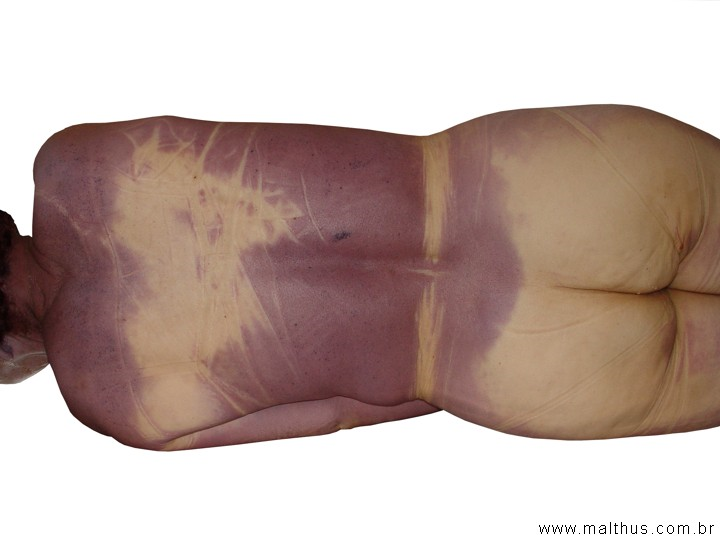 Supine position
[Speaker Notes: deceased body is lyinz on its back, with the shoulders, buttocks and calves pressed against the supporting surface.]
Vertical/hanging position
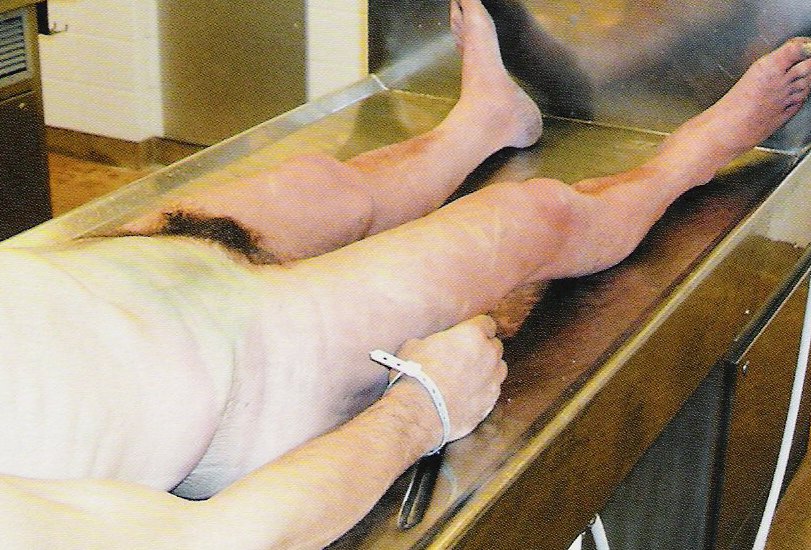 hypostasis will be most marked in the feet, legs and to lesser extent in the hands and distal part of the arms
[Speaker Notes: If the body remains vertical afier death, as in hanging, hypostasis will be most marked in the feet, legs and to lesser extent in the hands and distal part of the arms]
chest, upper chest, and upper limbs.
If the body is constantly changing postion  due to forceful currents/waves of water, hypostasis my not develop.
Drowning
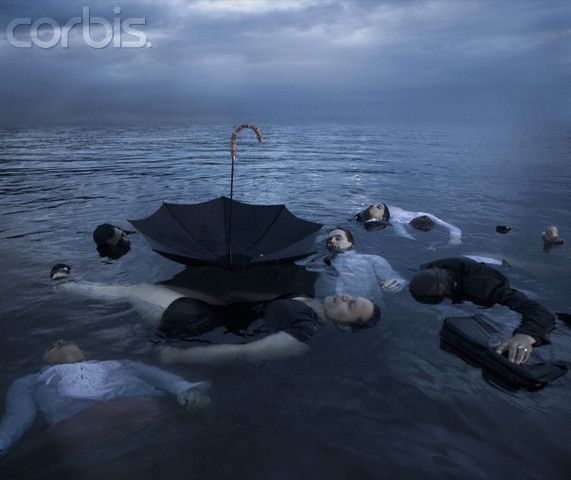 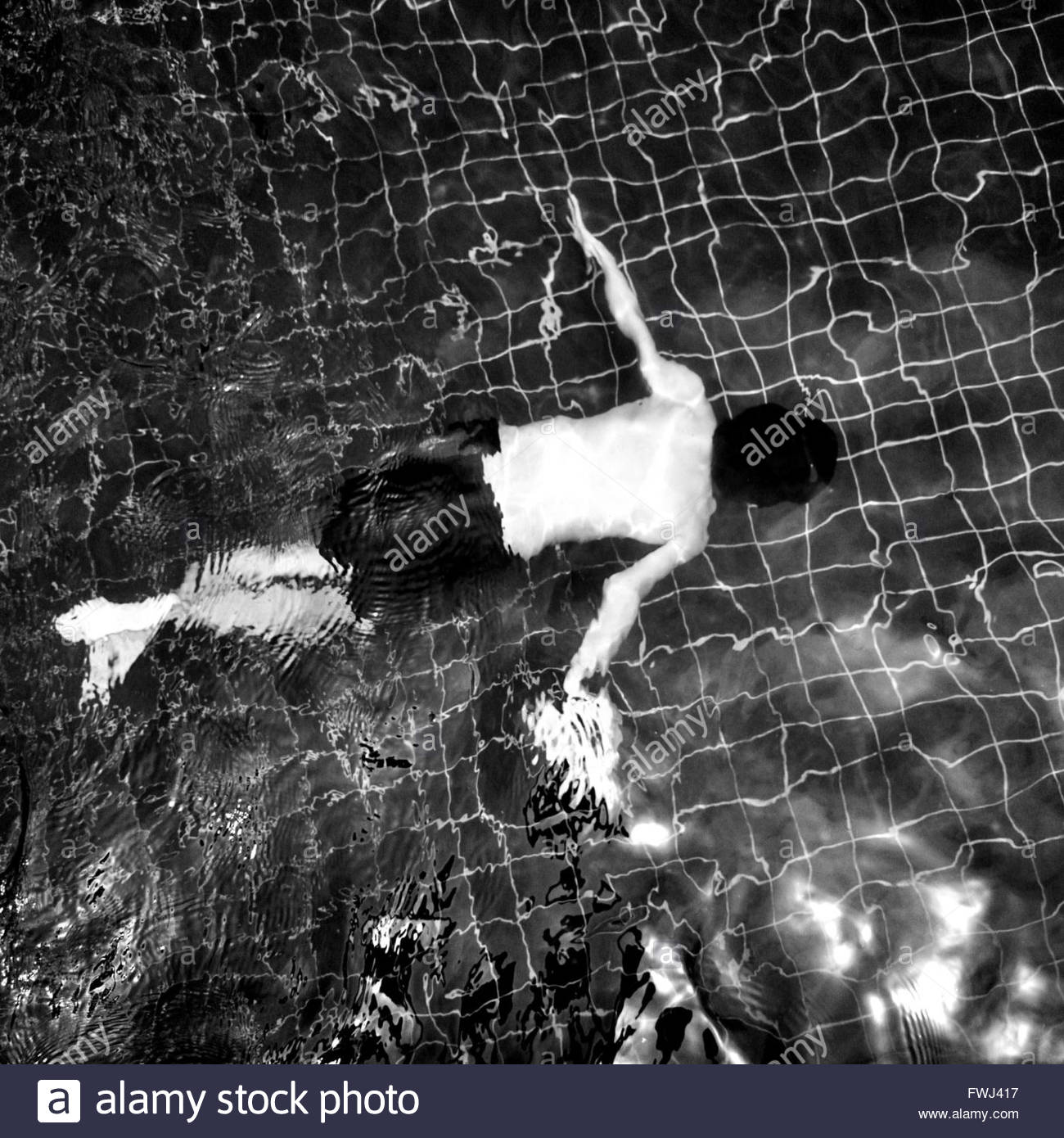 Face-down
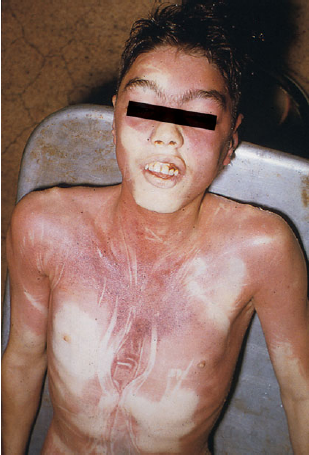 as in epilepsy, drunken victims
whitening around nose & lips.
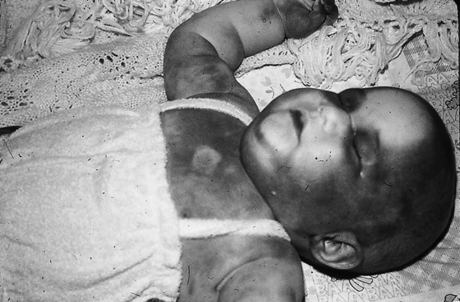 [Speaker Notes: any local pressure can exclude hypostasis and produce a distinct pattern in contrast to the discoloured area
The linear marks are formed by pressure from creases in the blanket. The pale areas around the mouth and nose are not necessarily signs of suffocation.]
Other sites “internal lividity”
under usual circumstances when the body is lying upon its back, hypostasis is frequently observed in the posterior cerebral lobes, lower posterior surfaces of lungs, posterior surfaces of liver, kidneys, spleen, posterior part of stomach and the dependent loops of jejunum and ileum.                          
      Heart: mistaken for MI
 Lungs: mistaken for pneumonia 
 Intestine: mistaken for hemorrhagic infarction

As the blood accumulates in the dependent areas, the pressure of the settling blood can rupture small vessels, with development of petechiae and purpura .
The most common place is the back of the shoulders and neck, though they may appear on the front of the chest, even on a body lying on its back. They are more common in cyanotic, congestive types of death and become more pronounced as the post-mortem interval lengthens. Their importance is in not being mistaken for the so-called signs of 'asphyxia'
[Speaker Notes: They appear in the most gross form when a body dies or is left with the head downwards: the confluent petechiae and ecchymoses may be so marked that they virtually blacken the face and neck.]
Color of Hypostasis
The color of hypostasis is variable and depends on the state of oxygenation at the time of death. 
It may be masked by dark skin colours, by jaundice or by some dermatological conditions.
-colour changes that may act as indicators of possible causes of death:
(carboxyhemoglobin) /cold temperatures                  /cyanide
Timing and Permanence of Hypostasis
Hypostasis Starts from1/2 hr to many hrs after death.
The time is so variable that it has no significant role in determining the time of death
In summer hypostasis remain 24-36 hr.
In winter it remains about 12 hrs more (48hr).

Once hypostasis is established, there is controversy about its ability to undergo subsequent gravitational shift. If the body is moved into a different posture, the primary hypostasis may either: 
              -remain fixed
              -move completely 
              -Partly fixed and partly
[Speaker Notes: Too much has been claimed in the past for the usefulness of hypostasis as an indicator of the time of death and post-mortem disturbance of the body. The phenomenon appears at a variable time after death - indeed, it may not appear at all, especially in infants, old people or those with anaemia.]
Medico-legal Importance of Hypostasis
Sure sign of death
Cause of death
Characteristic distribution may suggest manner of death as in hanging
Indicate if the body was moved or not after death
Hypostasis     vs    bruise
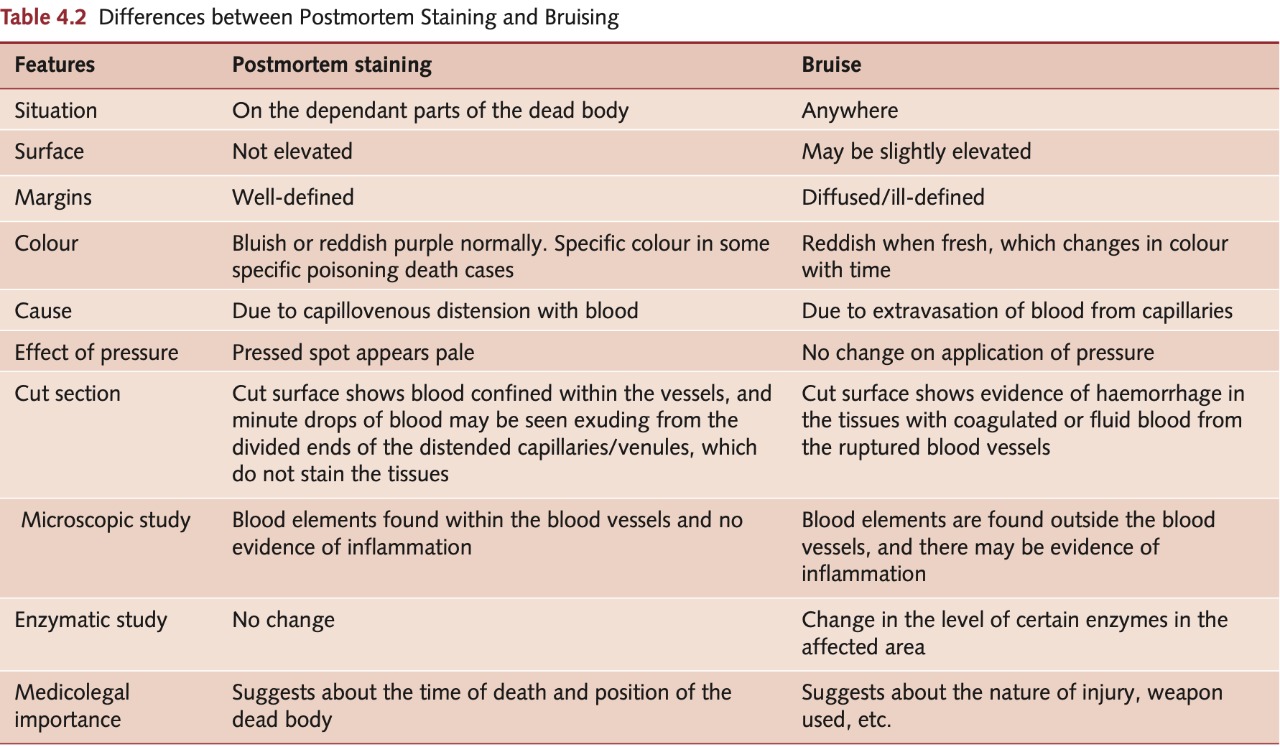 Rigor Mortis
Alternatively called as cadaveric rigidity, it is the stiffening of the muscles after death. Following death, muscles of the pass through three phases:
 primary flaccidity : which occurs immediately after somatic death, Here the muscles are able to respond to electrical or chemical stimuli.
 The second stage : is the development of rigidity known as rigor mortis during which there is no longer any response to the electrical or chemical stimuli .
the third stage:  is the secondary flaccidity or stage of resolution when the rigor passes away that occur with the onset of putrefaction.
Rigor Mortis
Temperature-dependent, physicochemical change that occurs within muscle cells as a result of lack of oxygen causing the limbs of the corpse to become stiff and difficult to move or manipulate.

Death cessation of respiration depletion of oxygen  less ATP secondary anoxic process  lactic acid cell cytoplasm becomes increasingly acidic with  low ATP and high acidity, the actin and myosin fibers bind together and form a gel  but Unlike normal muscle contractions, the body is unable to complete the cycle and release the coupling between the myosin and actin, creating a perpetual state of muscular contraction, until the breakdown of muscle tissue by digestive enzymes during decomposition.

RM initiated when the ATP concentration falls to 85% of normal
It starts to develop about 2-3 hrs after death 

Rigor develops uniformly throughout the body but it is first detected in smaller muscle groups such as those around the eyes, mouth, jaw & fingers.
Peaks in the next 6-12 hrs
It concludes around 36-48 hrs after death
It resolves in the same order in which it develops “secondary flaccidity”
Factors affecting timing of RM
Environmental temperature: 
Cold and wet  onset slow, duration longer “remain 36-48 hr”
Hot and dry  onset fast, duration shorter “remain 24-36 hr

Muscular activity before death: 
muscles healthy, at rest before death  slow onset, duration longer
muscles exhausted/ fatigued  onset rapid, in those limbs being used (eg in someone running at time of death, lower limbs develop RM faster than upper limbs), duration shorter.
increase activity (convulsions, electrocution, lightning)  rapid onset & short duration
Age: 
extremes of age  rapid onset
Health
Estimated time of death
Rigor Mortis (cont’d)
RM in Iris: 
May affect the eyes unequal, making the pupils unequal

RM in the Heart: 
Contracted, stiff LV may be mistaken for LV hypertrophy

RM in Dartos muscle of scrotum: 
Rigor in Dartos  constricts testes and epididymis expulsion of semen

RM in Erector Pilli muscles attached to hair follicles: 
Goose bumps, hair stands up
How to test  for Rigor
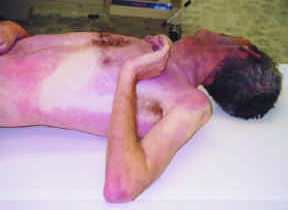 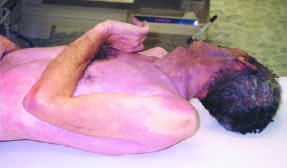 It is best to test for rigor across a joint using very gentle pressure from one or two fingers only; the aim is to detect the presence and extent of the stiffness, not to ‘break’ it
If rigor is broken by applying too much force, those muscle groups cannot reliably be tested again
Cadaveric  Spasm(  instantaneous rigor )
Also known as instantaneous rigor or rigidity, or cataleptic rigidity.

Rare form of muscular stiffening that occurs at the moment of death, persists into the period of rigor mortis and can be mistaken for rigor mortis ,  and the primary  flaccidity  doesn’t occur on it  .

The cause is unknown, but usually associated with violent deaths happening with intense emotion

May affect all muscles in the body, but typically only groups, such as 
the forearms, or hands 

Maybe seen in cases of drowning victims when grass, weeds, roots or other materials are clutched, and provides proof of life at the time of entry into the water.


Often demonstrates the last activity one did prior to death and is therefore significant in forensic investigations, e.g. clinging  on a knife tightly
Cadaveric   Spasm
Cadaveric spasm in a drowning victim: This victim grasped at some ivy as he fell into water.
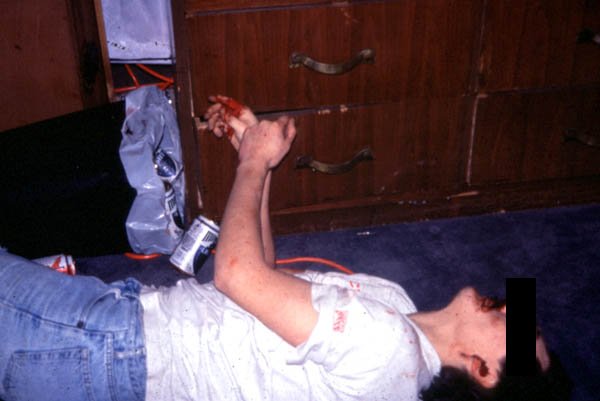 Victim of suicide:  The cadaveric spasm has maintained the position of his arms after the shotgun has been removed
Rigor Mortis vs. Cadaveric Spasm
Conditions Mistaken as RM
Heat stiffness:
Exposure of a body to intense heat (more than 65 C) (burning, high voltage electrocution, etc) coagulation of muscular proteins  muscular shortening and contraction 

Cold stiffness:
Exposure of the body to extreme cold (<-5⁰C) solidification of subcutaneous fat and muscles, freezing of synovial fluid in joints
Medicolegal Importance of RM
May help in time estimation
May help in finding the cause of death
May help to know the position
Sure sign of death
Decomposition
Decomposition is a mixed process ranging from autolysis of individual cells by internal chemical breakdown to tissue autolysis from 'liberated enzymes, and external processes introduced by bacteria and fungi from the intestine and outer environment. 
Animal predators, from maggots to mammals, can be included in the range of destruction. Decomposition may differ from body to body, from environment to environment, and even from one part of the same corpse to another. Sometimes one portion of a corpse may show leathery, mummified preservation whilst the rest is in a state of  liquefying putrefacrion.
Putrefaction
is by far the commonest route of decomposition taken by any body after death and this route will be followed unless some unusual conditions apply.
Putrefaction
the normal final sign of death.
starts immediately after death at the cellular level 
becomes visible in 48-72 hrs.
Two phenomena for putrefaction:
Autolysis: occurs by digestive enzymes released from the cells after death. “Chemical process” … Since it is a chemical process, it is accelerated by heat, slowed by cold, and stopped by freezing or the inactivation of enzymes by heat. Organs rich in enzymes will undergo autolysis faster than organs with lesser amounts of enzyme. Thus, the pancreas autolyzes before the heart.”

Bacterial action: Bacterial action and fermentation (liquefaction of the soft tissues over a period of time .. most of them come from the bowel and Clostridium predominates (same bacteria that causes gas gangrene)
The 1st visible sign of putrefaction is green or greenish red discoloration of the skin of the anterior abdominal wall.. normally starts in the right iliac fossa.. usually in the first 24–36 h…. generalized bloating (60–72 h)
The blood vessels provide an excellent channel for bacterial spread throughout the body  decomposition of Hg which, when present in the superficial vessels, results in linear branching patterns of brown discoloration of the skin that is called ‘marbling’.

as the superficial layers of the skin lose cohesions, blisters full of red or brown fluid form in many areas. When the blisters burst, the skin sloughs off. 

Considerable gas formation is common and the body begins to swell, with bloating of the face, abdomen, breasts and genitals.
Marbling
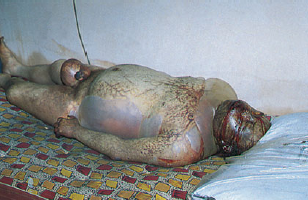 The increased internal pressure causes the eyes and tongue to protrude and forces bloody fluid up from the lungs and it will often leak out of the mouth and nose as ‘purge’.
in general terms, within a week or so the body cavities will burst and the tissues will liquefy and drain away into the underlying ground
Brain &epithelial tissues are the 1st to be affected by putrefaction 
Heart, uterus & prostate may survive for longer periods.

As decomposition proceeds, the weight of the organs decreases.
Influences on Putrefaction
A high environmental humidity will enhance putrefaction.   
Bodily habits of the decedent; obese individuals putrefy more rapidly than those who are lean. 
Putrefaction will be delayed in deaths from exsanguination (bleeding to death) because blood provides a channel for the spread of putrefactive organisms within the body. 

Conversely, putrefaction is more rapid in persons dying with widespread infection “sepsis -A septic body dead 6–12 h may have the appearance of one dead 5–6 days even if refrigerated”, congestive cardiac failure or retention of sodium and salts. 

Age: more rapid in children than in adults, but the onset is relatively slow in unfed new-born infants because of the lack of commensal bacteria. 

Heavy clothing and other coverings, by retaining body heat, will speed up putrefaction. 
Rapid putrefactive changes may been seen in corpses left in a room which is well heated, or in a bed with an electric blanket.

Injuries to the body surface promote putrefaction by providing portals of entry for bacteria and the associated blood provides an excellent medium for bacterial growth.
Mummification
A body lying in dry and warm conditions, either climatic or in the microenvironment, may desiccate instead of putrefying
drying & shriveling of the tissues
brown in color
Also seen in newborn infants (sterile) whose bodies are placed in cool dry environments
No growth of micro organisms.
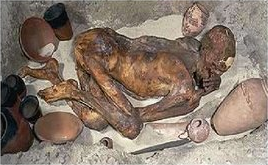 The time required for complete mummification can’t be precisely stated but it takes several weeks to months, depending on the size of the body (more likely in the thin individual) and atmospheric conditions.
Once the changes are complete, the body will remain in that condition indefinitely.
Mummification is partial
Medicolegal Importance of Mummification
Cause of Death
Can detect abnormal pathology inside deep organs
Adipocere
chemical change in the body fat, which is hydrolysed to a waxy compound not unlike soap
Moisture is necessary.
The optimum conditions for the formation of adipocere:
wet, warm environment  (sometimes original body water being sufficient for adipocere)
bacterial activity (C. perfiringes).
It occurs in:
subcutaneous fat of the cheeks ,breast, buttocks
may occur in internal organs such as liver , kidney & heart. 
It needs months to occur, and occurs partially
3 stages

In early stages: adipocere is a pale, rancid, greasy semi-fluid material with a most unpleasant smell. 
Later: becomes more brittle and whiter
when fully formed, adipocere is a grey, firm, waxy compound which maintains the shape of the body
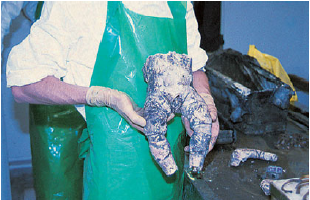 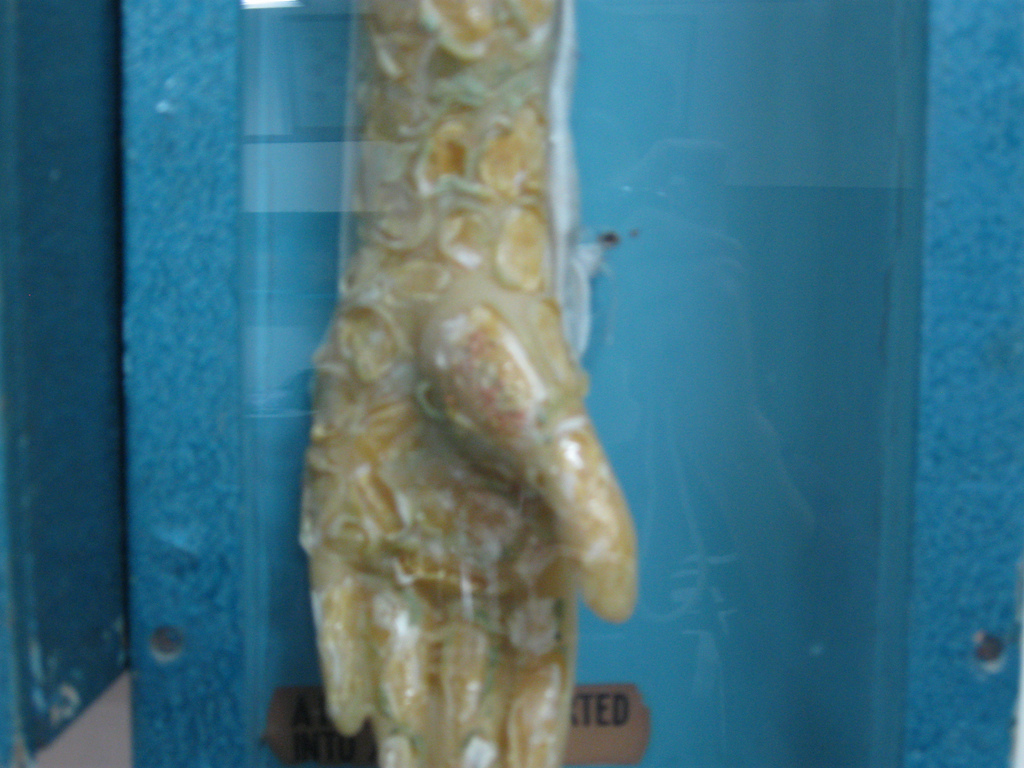 Adipocere formation in an infant buried for 3 years. The
body fat has been converted into brittle waxy material, which forms
a shell around the skeleton.
Medicolegal Importance of Adipocrere
Preserve the body which can permit identification after death.

It may give conclusions about the cause of death.

It indicates that the time interval since death was at least weeks to several months.
Immersion and burial
Immersion in water or burial will slow the process of decomposition

Body in air will decompose twice as fast as a body in water and four times as fast as a body under the ground

The first change that affects the body in water is the loss of epidermis. Gaseous decomposition progresses and the bloated body is often lifted to the surface by these gases, most commonly at about 1 week but this time is extremely variable
Skeletelization
The environment is more important than the time in this process.
12-18 months: soft tissues will be absent
Tendons, ligaments, hair and nails will be identifiable for some time after that
after 3 yrs: the bones will be bare and disarticulated
In temperate zones the bones will remain solid & heavy with the preservation of bone marrow in long bones for a number of years, that can sometimes be suitable for specialist DNA analysis

After 40-50 years:
Bone surface becomes dry & brittle
marrow cavity will be empty.
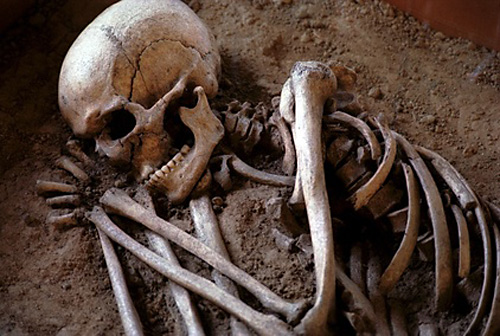 Estimating the Time of Death
Unfortunately, all methods now in use to determine the time of death are to a degree unreliable and inaccurate. They usually give vague or answers 

The longer the postmortem interval, the less precise the estimate of the interval
Estimating the Time of Death
Core body temperature:
the best and the most commonly used
Rigor mortis
Hypostasis: 
complete after 6 hrs.
Chemical changes in vitreous
as time since death increases, so does the K conc.
Eye pressure: 
eye balls become softer, and less fluid pressure in the first 3 hrs
Gastric emptying: 
depend on type of meal and emotional status.
The entomology of dead:
Studying insects & their maggots which infest the dead body for estimating the probable time of death.
Different types of insects infest the dead body at different stages after death occurs.
Scene markers
Though unscientific, is often more accurate than determinations made by scientific means
Scene Markers
• Uncollected mail or newspapers.
• Whether the lights are on or off.
• How the individual is dressed.
• Any food that is out or dirty dishes in the sink.
• Sales receipts or dated slips of paper in the deceased’s pockets.
• When the neighbors last saw the individual or observed a change is his habits.
References 

Jaroslava Dušková

Inst. Pathol. ,1st Med. Faculty, Charles Univ., Prague

http://www1.lf1.cuni.cz/~jdusk/

Forensic Pathology/Second Edition / Vincent J. DiMaio , Dominick DiMaio

Simpson’s Forensic Medicine

Text book of Forensic Medicine and Pathology

Knight’s Forensic medicine
Thank you